FRANQUIAS 

CLUBE DE FERIAS
SUMARIO
ESTRUTURA 
        
ANALISE DE  MERCADO
            
PRODUTO OFERECIDO
                 
MAPA  CIDADES  ATENDIDAS
                     
ESTRATEGIA DE VENDAS
                       
MATERIAL  DE  DIVULGAÇÃO
                          
CUSTOS
estrutura
Responsavel  pela liberação de Voucher e acordos com fornecedores
Responsavel  pelo  atendimento, reservas e manutençao clientes
BOITUVA
 3 ENTIDADES
ARAÇOIABA DA SERRA
2 ENTIDADES
ITU
13 ENTIDADES
PORTO FELIZ
8 ENTIDADES
VOTORANTIM
 5 ENTIDADES
SOROCABA
170 ENTIDADES
IPERO
 2 ENTIDADES
SALTO
13 ENTIDADES
Mapa CIDADES
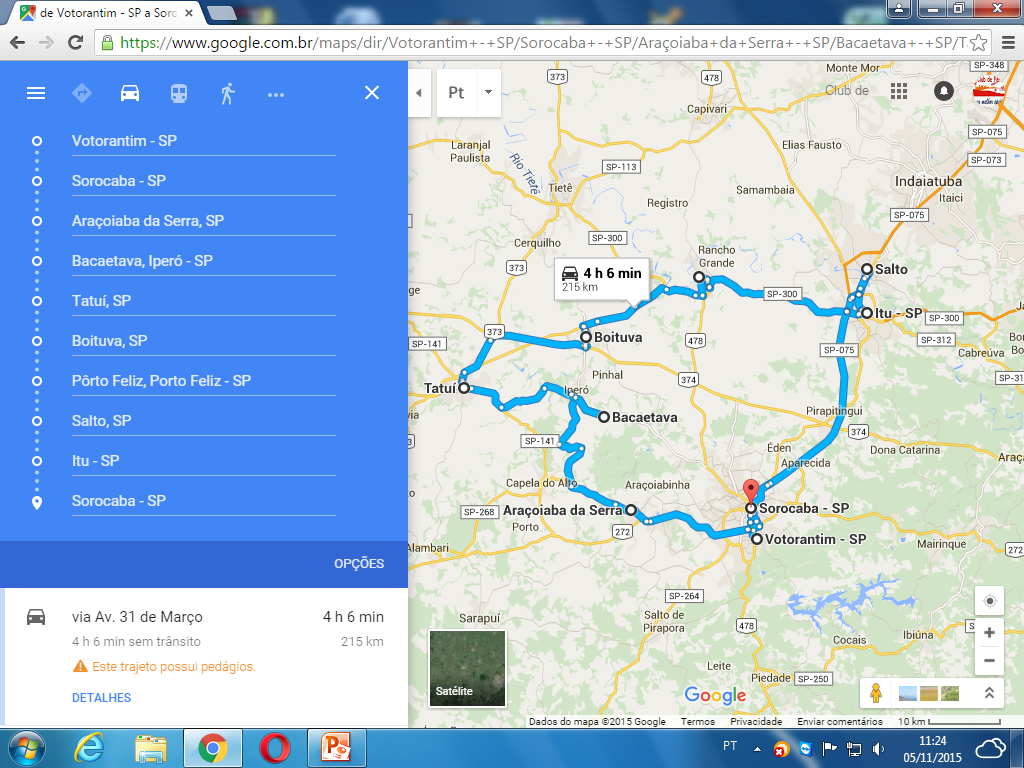 tECNOLOGIA
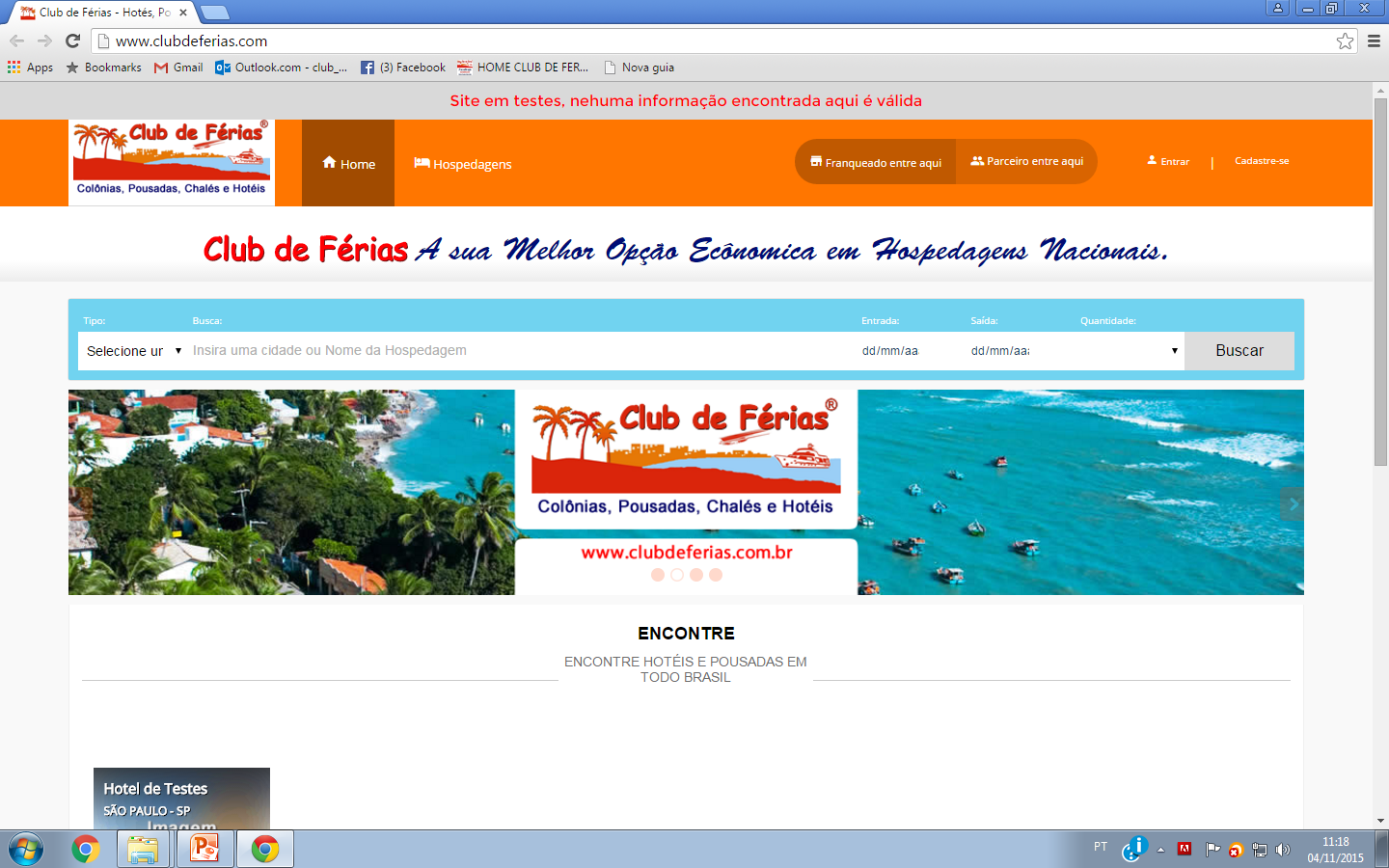 Acesso Franqueado
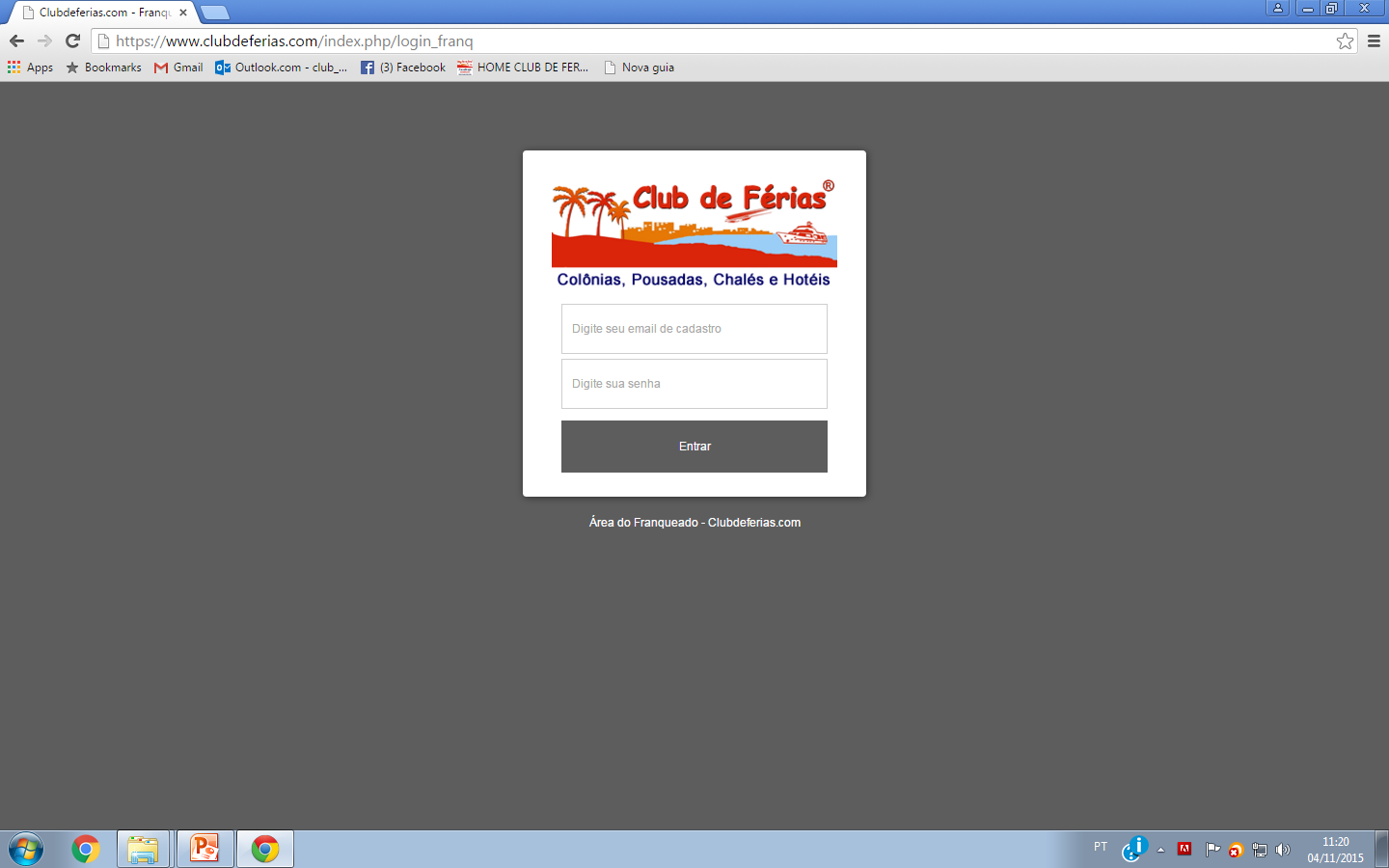 Consulta e reservas online
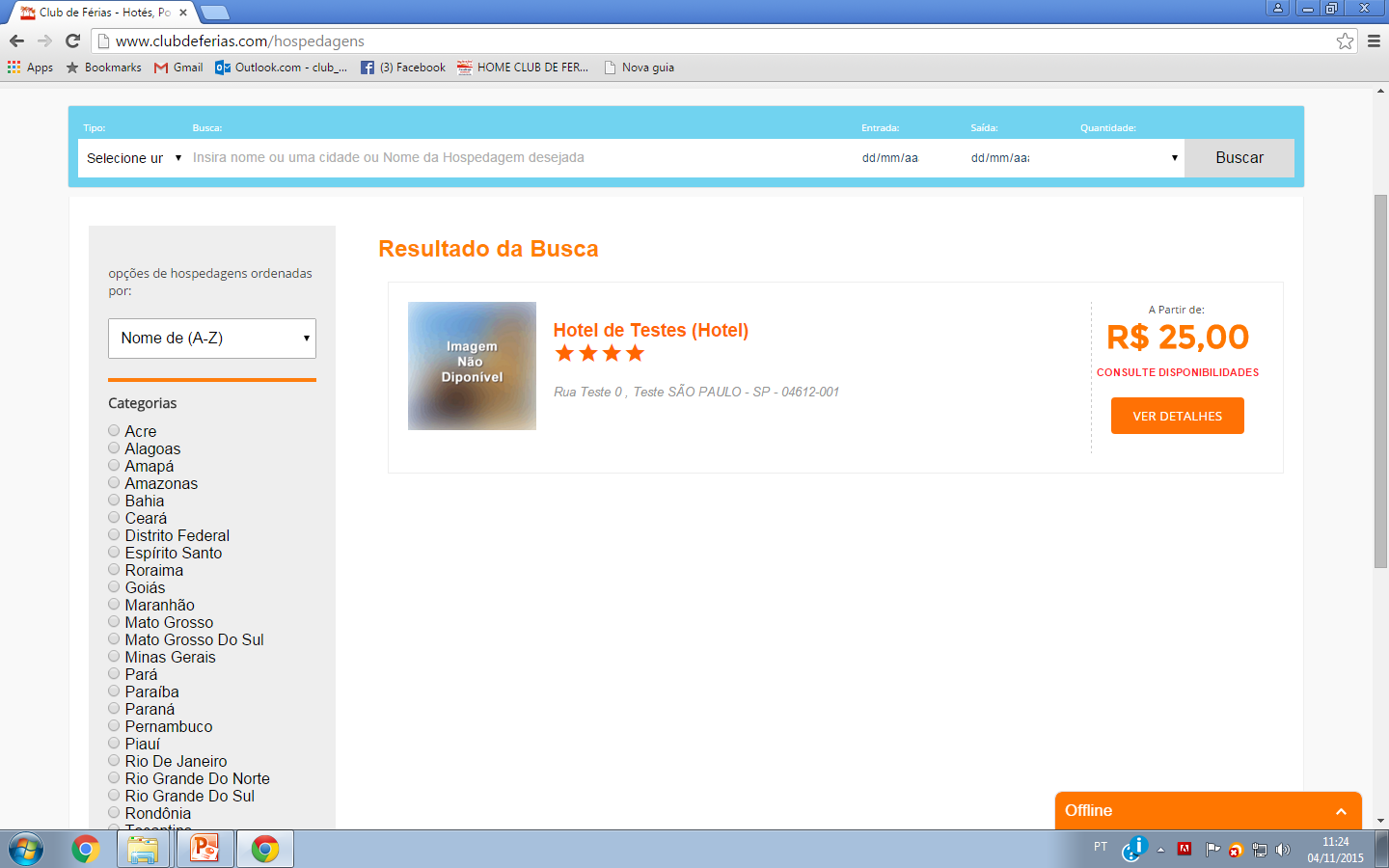 ANALISE DE MERCADO
PRODUTO OFERECIDO
HOTEIS ( TODAS AS CATEGORIAS )
COLONIA DE FÉRIAS DOS SINDICATOS E ASSOCIAÇÕES
POUSADAS E CHALES
eStrategia de vendas
Enviar e-mails de divulgação  para os associados. 

Anexar folheto ao hollerit dos associados.

Visitar todas as Associações, Federações e Sindicatos das 
Regiões.

Fazer ação Café da Manhã com os Presidentes.

Divulgação em jornais, mural das Associações, Etc…

Colocar Baners  de divulgação da marca Club de ferias 
nas Associações, Etc…
MAteRIal de divulgação
folheto
baner
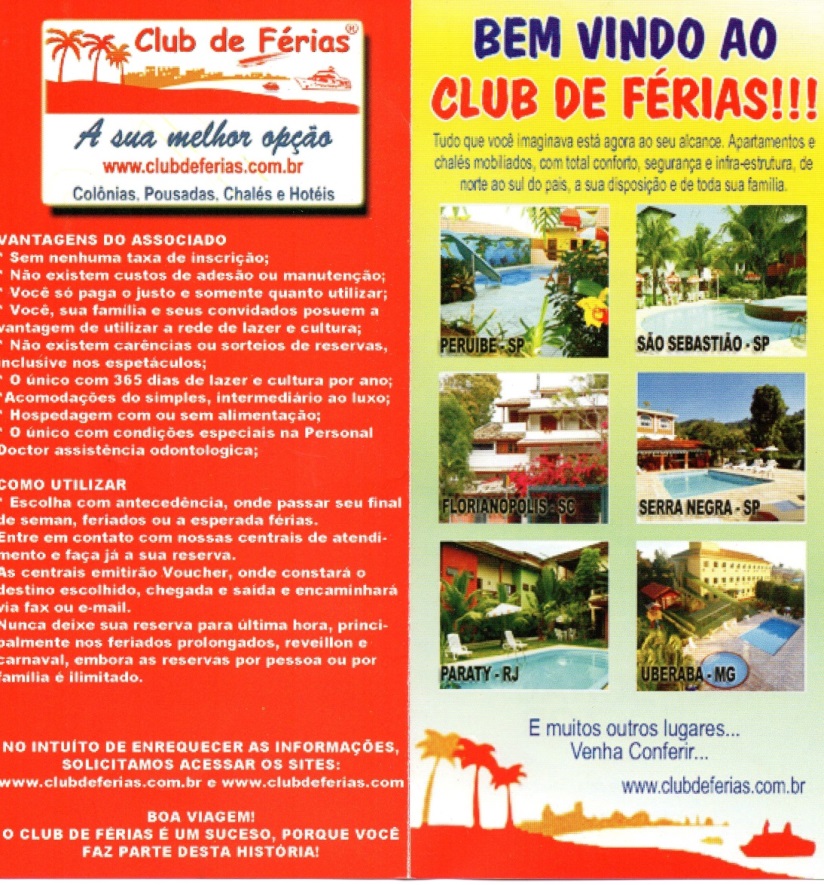 cUsto da franquia
Franquia – R$ 15.000,00.
Comissionamento - 70% sobre lucro liquido.
Royalties Franqueadora – 30% do lucro liquido
Folheteria –  por conta do franquia.
Baners – concederemos 1 cortesia.